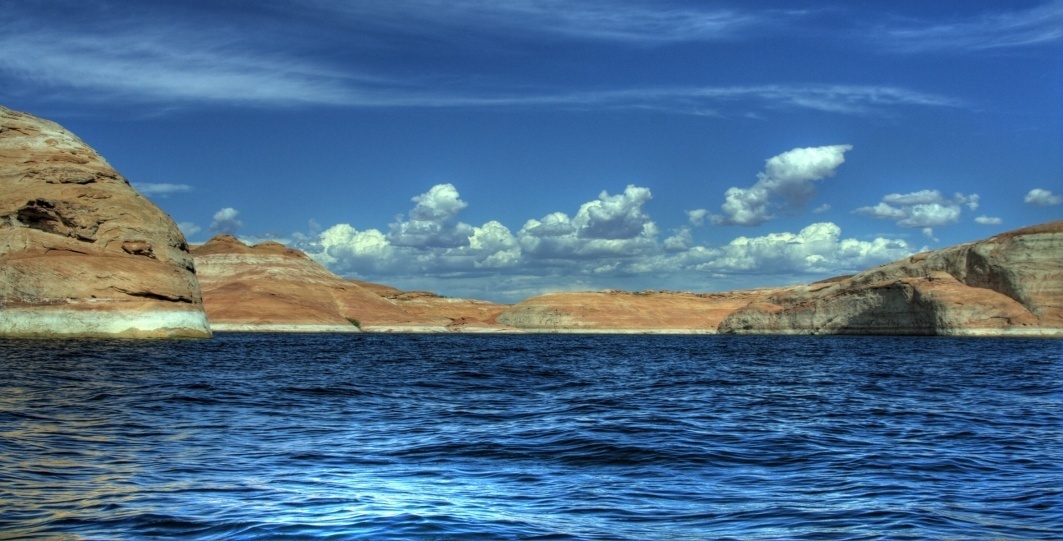 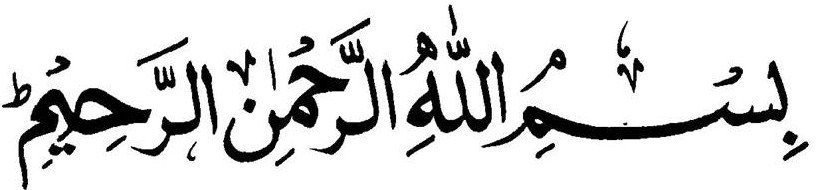 DR OBAID-UR-RAHMAN
FCPS (Ortho),FELLOWSHIP IN ARTHROPLASTY

Department of Orthopaedic Surgery 
Benazir Bhutto hospital, Rawalpindi
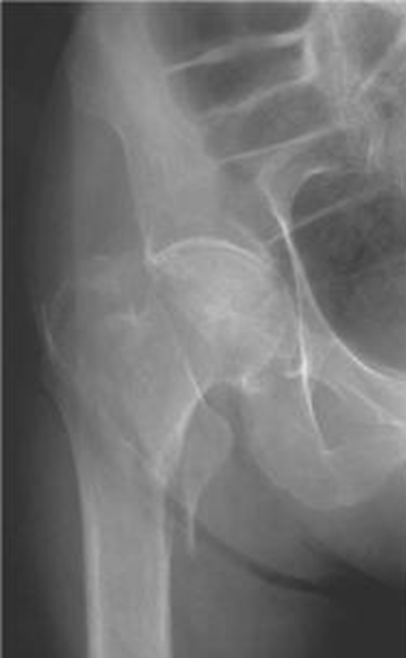 LOWER LIMB FRACTURES
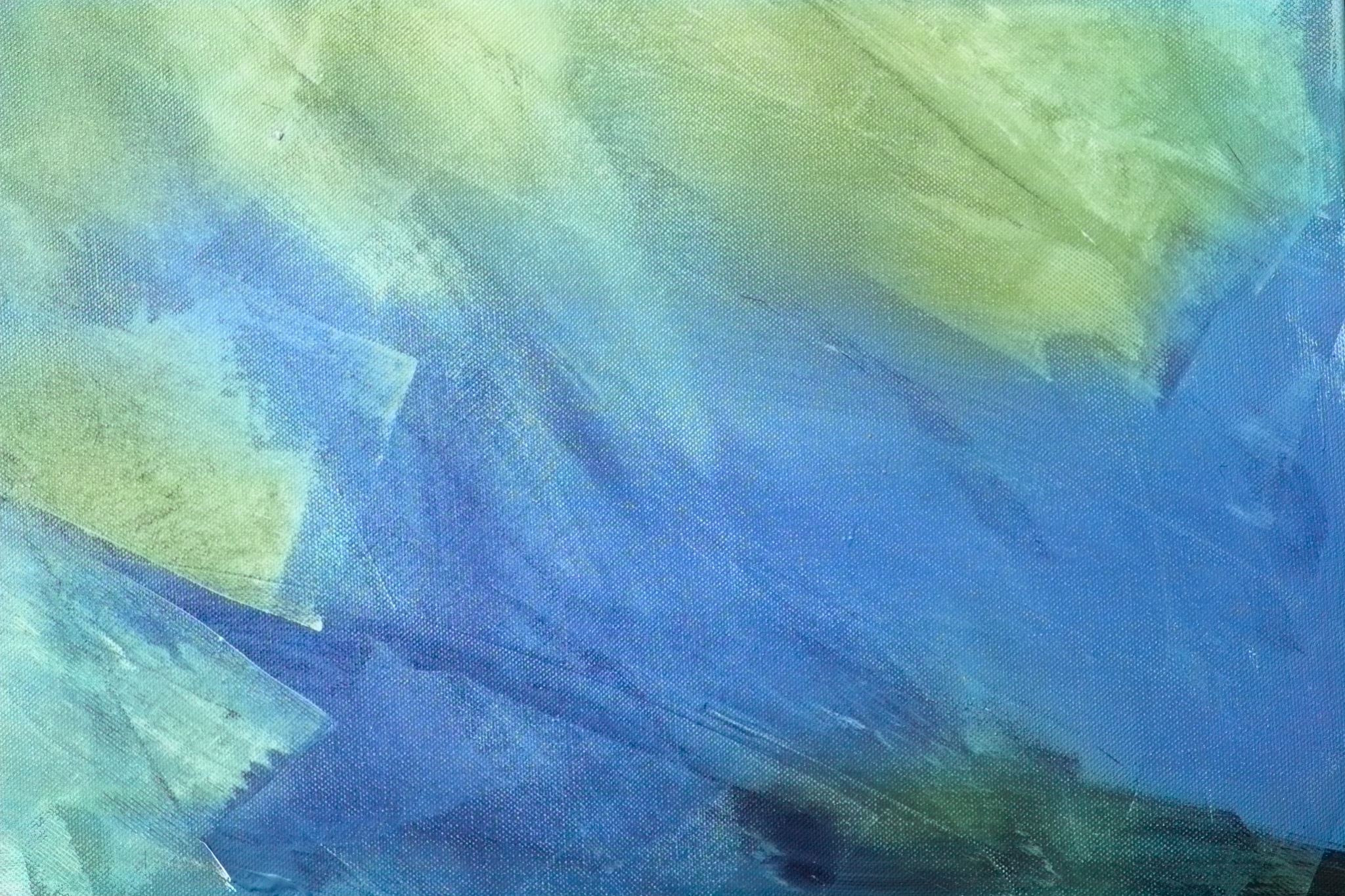 LAY OUT
LEARNING OBJECTIVES
At the end of this session, students will be able to
Diagnose lower limb fractures
Classify lower limb fractures
Know the emergency management of lower limb fractures
Know the definitive management of lower limb fractures
CORE SUBJECT
Orthopaedic surgery
Core subject spiral integration with community medicine
Distribution of specific bone involvement in patients admitted in orthopaedic department of BBH    *
PATTERN OF FEMORAL FRACTURES IN TERTIARY CARE HOSPITAL OF NORTHERN PUNJAB, PAKISTAN 
ObaidurRahman, Rana Muhammad Adnan,   Rafeya Khan, Faiz ur Rahman, Muhammad Irfan Zia, Jahanzaib Amin, Imtiaz Ahmad,Saleem Ahmed
HIP TRAUMA FRACTURES OF FEMUR FRACTURES OF TIBIA
Distribution of femoral fractures in different age groups  *
Core subject spiral integration with Anatomy
BLOOD SUPPLY
HIP TRAUMA IN ADULTS
DISLOCATION
FRACTURE
INTRA CAPSULAR
HEAD OF FEMUR
NECK OF FEMUR 
EXTRA CAPSULAR
PER TROCHANTERIC
SUB TROCHANTERIC
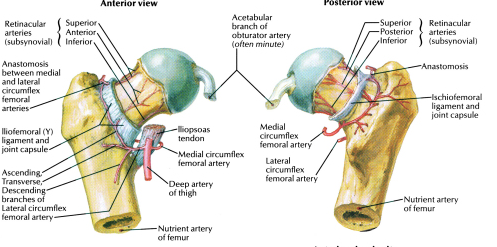 FRACTURES OF THE NECK OF FEMUR
Garden’s Classification
Garden I
	incomplete fracture
Garden II
	fracture line is complete
Garden III
	a complete fracture ,with partial displacement of the fragments. 
Garden IV
	complete displacement of the fracture,  poor prognosis.
Close Reduction Internal Fixation (C.R.I.F.) with cannulated screws
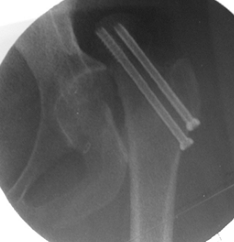 Close Reduction Internal Fixation  with cannulated screws Non weight bearing -3 to 6 months
HEMIARTHROPLASTY
Significantly better pain relief after cemented Thompson  than after the use of uncemented Austin-moore prostheses
BIPOLAR HEMIARTHROPLASTY
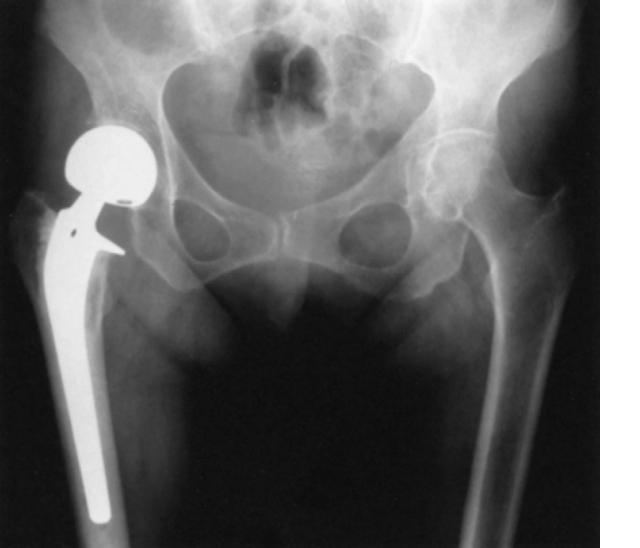 TOTAL HIP REPLACEMENT
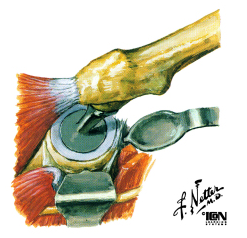 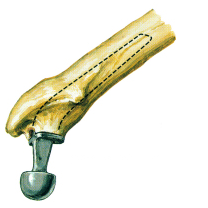 TOTAL HIP REPLACEMENT
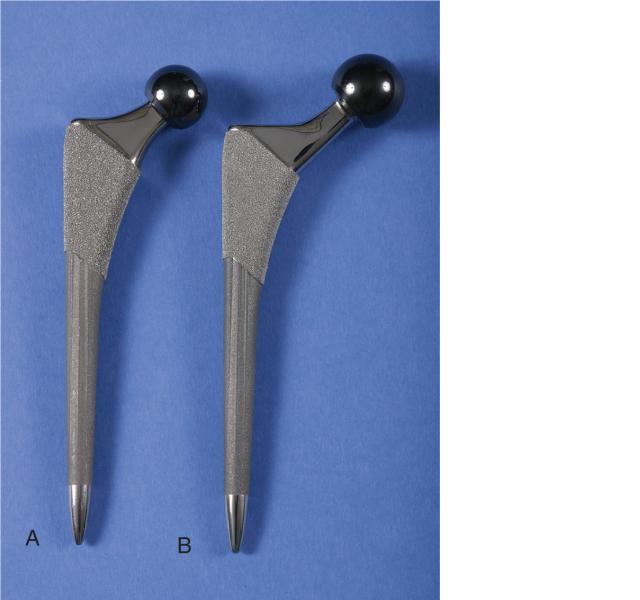 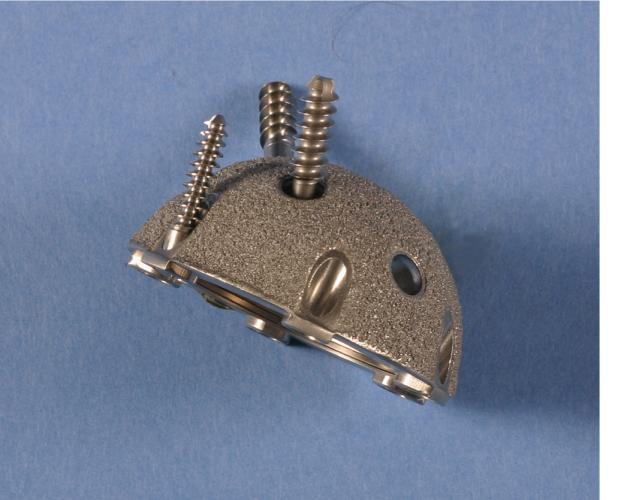 HIP RESURFACING ARTHROPLASTY
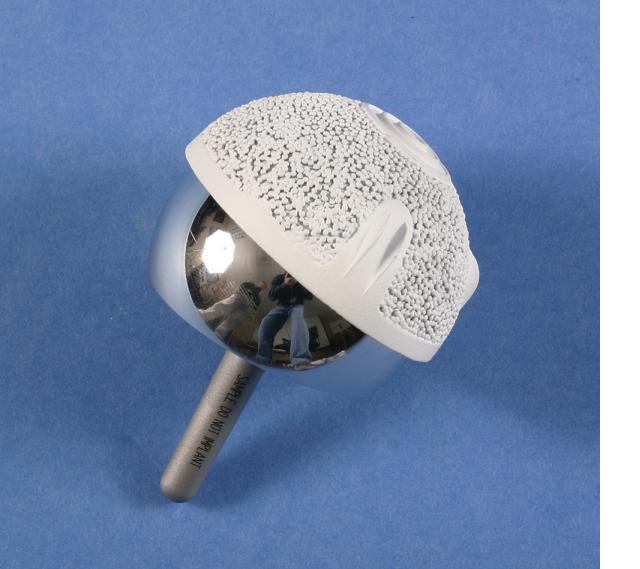 INTER TROCHANTERIC FRACTURE
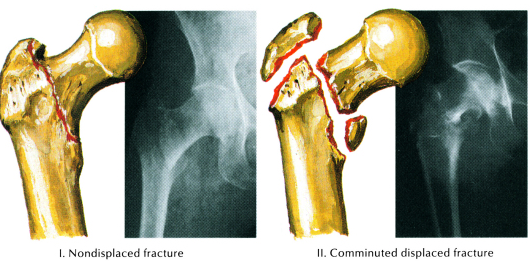 CLASSIFICATIONBOYD & GRIFFIFIN
TREATMENTCRIF-DHS
HIP TRAUMA IN ADULTS                --SUMMARY--
DISLOCATION
FRACTURE
INTRA CAPSULAR
HEAD OF FEMUR
NECK OF FEMUR 

EXTRA CAPSULAR
PER TROCHANTERIC
SUB TROCHANTERIC
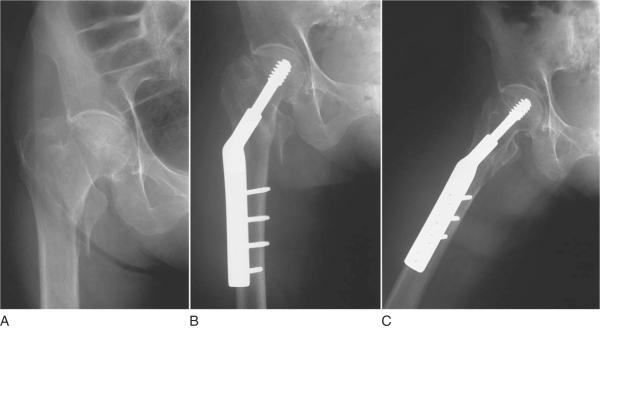 FEMORAL SHAFT FRACTURE
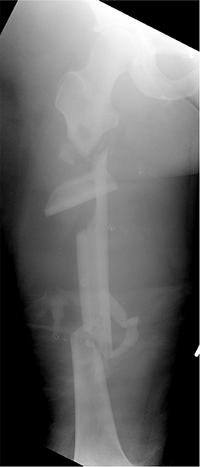 SHAFT OF THE FEMUR
Types
[Speaker Notes: Winquist and Hansen Classification of Fracture Comminution (27,28)
Grade Degree of Comminution 0 No comminution. I Small butterfly fragment or commuted segment with at least 50% cortical contact remaining between the diaphyseal segments. II Large butterfly fragment or comminuted segment with <50% cortical contact between the diaphyseal segments. III Large butterfly fragment or comminuted segment with <50% cortical contact between the diaphyseal segments. IV Complete cortical comminution such that there is no predicted cortical contact between the diaphyseal segments. Segmentally comminuted.]
Treatment Methods
Closed reduction and spica cast immobilization
   Skeletal traction   Femoral cast bracing   External fixation   Internal fixation
Intramedullary nailing
- early weight bearing,
removal after 1.5yrs   
Plate fixation  
- late weight bearing,
- removal after 3yrs
INTERLOCKING  INTRA MEDULLARY NAILING
Intramedullary Nailing
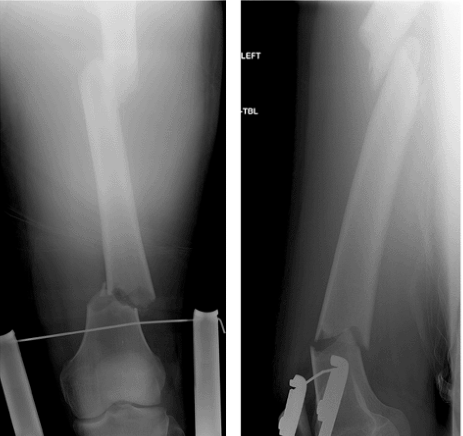 Reconstruction nail
Plate fixation
TIBIAL SHAFT
Most commonly fractured long bone
Open fractures are more common
 The blood supply to the tibia is more precarious than that of bones enclosed by heavy muscles
 High-energy trauma 
compartment syndrome 
 neural or vascular injury
[Speaker Notes: Because one third of the tibial surface is subcutaneous throughout most of its length, open fractures are more common in the tibia than in any other major long bone. The blood supply to the tibia is more precarious than that of bones enclosed by heavy muscles
. The presence of hinge joints at the knee and the ankle allows no adjustment for rotary deformity after fracture, and special care is necessary during reduction to correct such deformity  High-energy tibial fractures may be associated with compartment syndrome or neural or vascular injury
 Delayed union, nonunion, and infection are relatively common complications of tibial shaft fractures.]
TREATMENT
Non-operative Treatment  
     - Closed, stable, isolated,     		minimally  displaced  	fractures caused by low
     	energy trauma
     - Stable low-velocity gunshot 	fractures

 Operative Treatment 
      - High-energy trauma
      - Unstable, comminuted
	  - Soft-tissue trauma
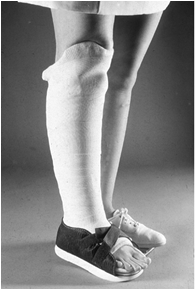 [Speaker Notes: The indications for operative and non-operative treatment of tibial shaft fractures continue to be refined. and associated with  	varying degrees of soft-tissue trauma]
Locked Intramedullary Nailing
Indications
Currently - treatment of choice for most type I, type II, and type IIIA open and closed tibial shaft fractures
segmental and bilateral tibial fractures.
Advantages
preserves the soft-tissue sleeve around the fracture site
allows early motion of the adjacent joints 
Disadvantage 
compartment syndrome
[Speaker Notes: Currently - treatment of choice for most type I, type II, and type IIIA open and closed tibial shaft fractures and is especially useful for segmental and bilateral tibial fractures.
especially useful for segmental and bilateral tibial fractures. Intramedullary nailing preserves the soft-tissue sleeve around the fracture site and allows early motion of the adjacent joints]
Plate & Screw   Fixation
Indications
     -  Intra articular fractures
    -  Proximal diaphyseal fractures
     - Distal diaphyseal fractures

Advantages
stable fixation
 allow early motion of the knee and ankle
maintain length and alignment.

 The greatest disadvantage 
     requires soft-tissue stripping, which can lead to wound complications and infection
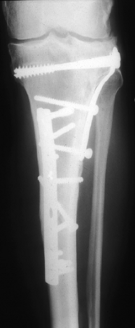 L- BUTTRESS PLATE
Plate and Screw Fixation
ANKLE   FRACTURES
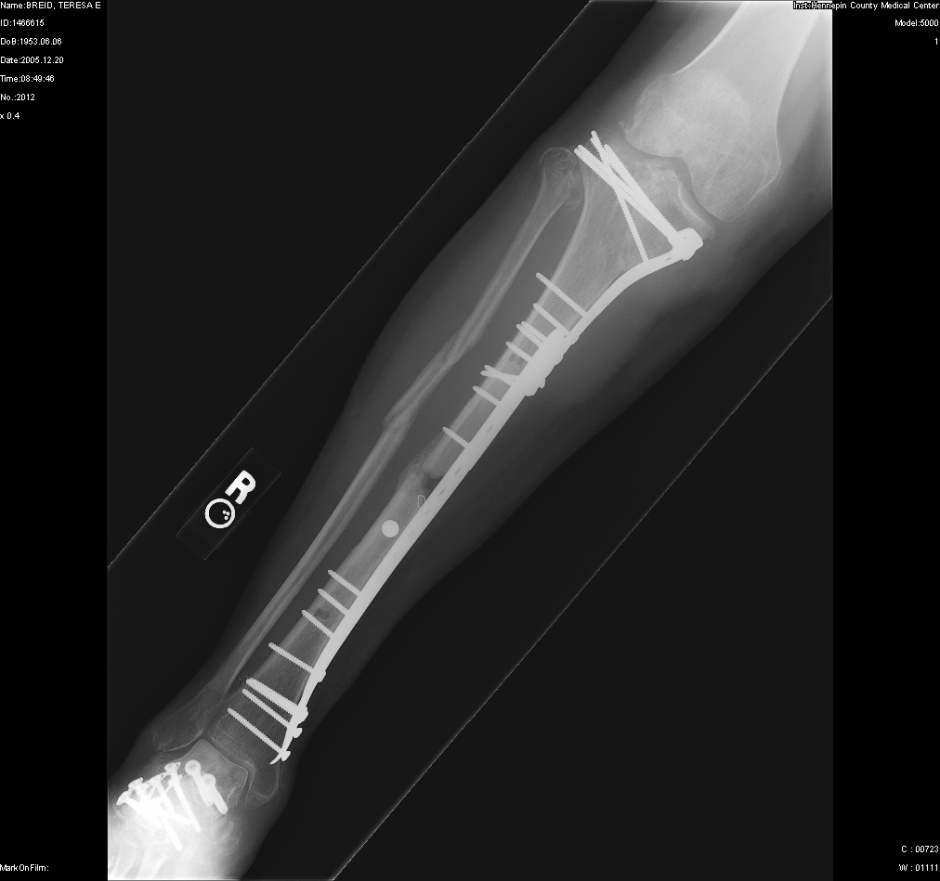 “Percutaneous” Plating (M.I.P.O)
Current Indications
 (1) Tibial shaft fracture with periarticular metaphyseal comminution that precludes locked intramedullary nailing
 
 (2) Soft-tissue damage of such severity that it prohibits the use of standard incisions
[Speaker Notes: To decrease the frequency of delayed union, nonunion, and infection after tibial shaft fractures, “percutaneous” plating was developed to obtain stable fixation, while preserving the fracture environment.
 This technique involves plating of any associated fibular fracture, prebending a 3.5-mm dynamic compression plate to match the tibial anatomy, and placing the plate and screws through small incisions]
External Fixation
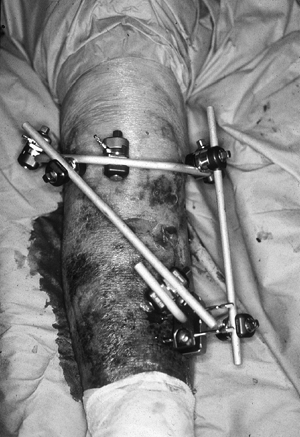 Three types :
 Half-pin fixators
 Wire and ring fixators
 Hybrid fixators

Advantages :
    provides stable fixation
    preserves soft tissues and bone vascularity
    leaves wounds accessible
    causes little blood loss.
ILIZAROVE  EX-FIX             [Wire and ring fixators]
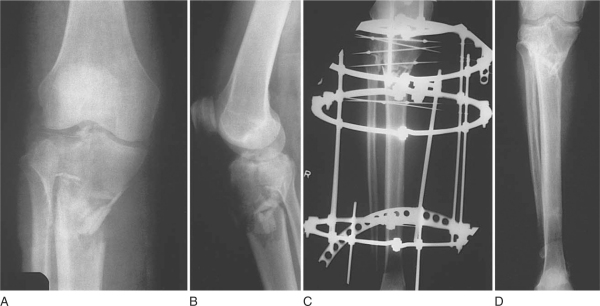 HYBRID FIXATOR
Hybrid EX-Fixator
AMPUTATION
Summary     (for long bone fractures in lower limbs)
Closed reduction and Cast immobilization
                                                               tibia   [adults & children], femur [children]
 
   External fixation :      open ,comminuted Fractures ,            					vascular injury     
   Internal fixation
       Intramedullary nailing     Shaft fractures				             - early weight bearing  
	Plate fixation                 Periarticular Fractures   
                                                   - late weight bearing
REFERENCES
*Pattern of femoral fractures in tertiary care Hospital of northern Punjab Pakistan: Journal of Rawalpindi Medical College, July-Dec 2013, Volume 18:   Obaid-ur-Rahman, R M Adnan, Rafeya Khan
PATTERN OF FEMORAL FRACTURES IN TERTIARY CARE HOSPITAL OF NORTHERN PUNJAB, PAKISTAN 
ObaidurRahman, Rana Muhammad Adnan,   Rafeya Khan, Faiz ur Rahman, Muhammad Irfan Zia, Jahanzaib Amin, Imtiaz Ahmad,Saleem Ahmed
TAKE HOME MESSAGE
Lower limb fractures are a common presentation in emergency department.
Young patients present with long bone fractures after road traffic accidents. 
Distal neurovascular status is very important in assessment of fractures. 
early and adequate management can lower morbidity significantly.
MCQs
A 30-year-old male presents to the emergency department after a high-speed motor vehicle accident. His left thigh is swollen and deformed. He has severe pain and is unable to move his leg. On examination, distal pulses are present, but there is significant soft tissue swelling. X-ray confirms a midshaft femoral fracture. What is the most appropriate management?

A) Open reduction and internal fixation (ORIF) with plating
B) Skeletal traction followed by early mobilization
C) Intramedullary nailing after initial stabilization
D) Immediate weight-bearing as tolerated
E) External fixation with a plan for delayed fixation
Answer: C) Intramedullary nailing after initial stabilization
MCQs
An 82-year-old female with osteoporosis falls at home and is unable to stand. She was community ambulatory before the fall.  Examination reveals external rotation and shortening of the affected limb. X-ray confirms a displaced femoral neck fracture. What is the preferred surgical management?

A) Non-weight-bearing with bed rest and pain control
B) Open reduction and internal fixation with screws
C) Total hip replacement
D) Skeletal traction for 6 weeks followed by rehabilitation
E) Conservative management with a hip brace
Answer: C) Total Hip Replacement.
MCQs
A 40-year-old construction worker falls from a scaffold and lands on his leg. The lower leg is visibly deformed, with bone protruding through the skin. On debridement there is marked contamination of wound. What is the most appropriate management?

A) Immediate internal fixation to stabilize the fracture
B) Intravenous antibiotics, tetanus prophylaxis, urgent irrigation/debridement and external fixation.
C) Application of an external fixator without wound debridement
D) Non-surgical management with a long leg cast
E) Immediate amputation due to infection risk
Answer: B) Intravenous antibiotics, tetanus prophylaxis, urgent irrigation/debridement and external fixation.
THANK  YOU